Семья …Семья ?   Семья!
Как появилось слово семья
Когда-то о нем не слыхала земля
Но Еве сказал перед свадьбой Адам;
Сейчас я тебе семь вопросов задам:
Кто деток родит мне, богиня моя?
И Ева тихонько  ответила  «Я»
Кто платье сошьёт, постирает бельё,
Меня приласкает, украсит жильё?
Ответь на вопрос подруга моя…?
«Я» , «Я», «Я» – Ева молвила  - «Я».
Сказала она знаменитых семь «Я»,
И так на земле  появилась    СЕМЬЯ !!!
Семья , основанная на браке или кровном родстве, малая группа , члены которой связаны моральной и правовой ответственностью ,общностью быта, взаимной помощью…
Немного истории …
Глубокая древность – беспорядочность
Родовое общество – групповой брак, эпизодическое сожительство, появление парного брака
Матриархат  - главенство женщины
Патриархат – моногамия ( запрет расторжения брака со стороны женщины)
Рабовладельческий строй – многоженство
Феодализм  - большая семья ( сословная иерархия, общество)
Капитализм – современная семья (брачные договора разной формы, возрастание роли женщины)
Основные исторические формы
- парная -  ( неустойчивая связь между мужем и женой при раздельном имуществе)
- большая - (включает несколько поколений родственников)
 - полигамная - ( многоженство, многомуженство)
 - моногамная  
 -  нуклеарная - современная семья  – (супруги и дети, без бабушек и дедушек, других родственников)
Ошибка Д.И.Менделеева…
По расчёту великого учёного -  к концу 20 века     ---   350-400 млн человек

Итоги переписи населения  в России 2002 года  --- 145,2 млн человек
Демографический кризис…
В октябре 1999 года  на Земле ( по данным ООН) родился   6 - миллиардный  житель
К 2010 году население Земли достигнет 10-11 миллиардов человек
С 1992 года население России неуклонно сокращается
К середине 21 века население России составит около 100 млн человек ( данные ООН)
Кризис семьи …
30%   детей рождается вне брака

14 %  детей воспитывается в неполной семье

276000  родителей состоят на учёте в милиции
рассматривается ежегодно 35000 заявлений о лишении родительских прав
Традиционная семья …
1) состав семьи  -родители, дети. престарелые родители

2) цели создания семьи – религиозный и духовно-нравственный идеал жизни, рождение детей, хозяйство
3) структура семьи – муж, отец – глава семьи, второе место жене – остальные в подчинении, послушании
4) система ценностей – бог, вера, любовь, уважение, почтение, трудолюбие, взаимопомощь
Современная семья …
1) состав семьи – малочисленные семьи 

2) цели создания семьи – хозяйство, рождение детей, воспитание
3) структура семьи – равные права и обязанности, воспитание детей, большое значение имеют права ребёнка
 4) система ценностей – права человека. Равноправие, взаимопомощь, трудолюбие, предприимчивость
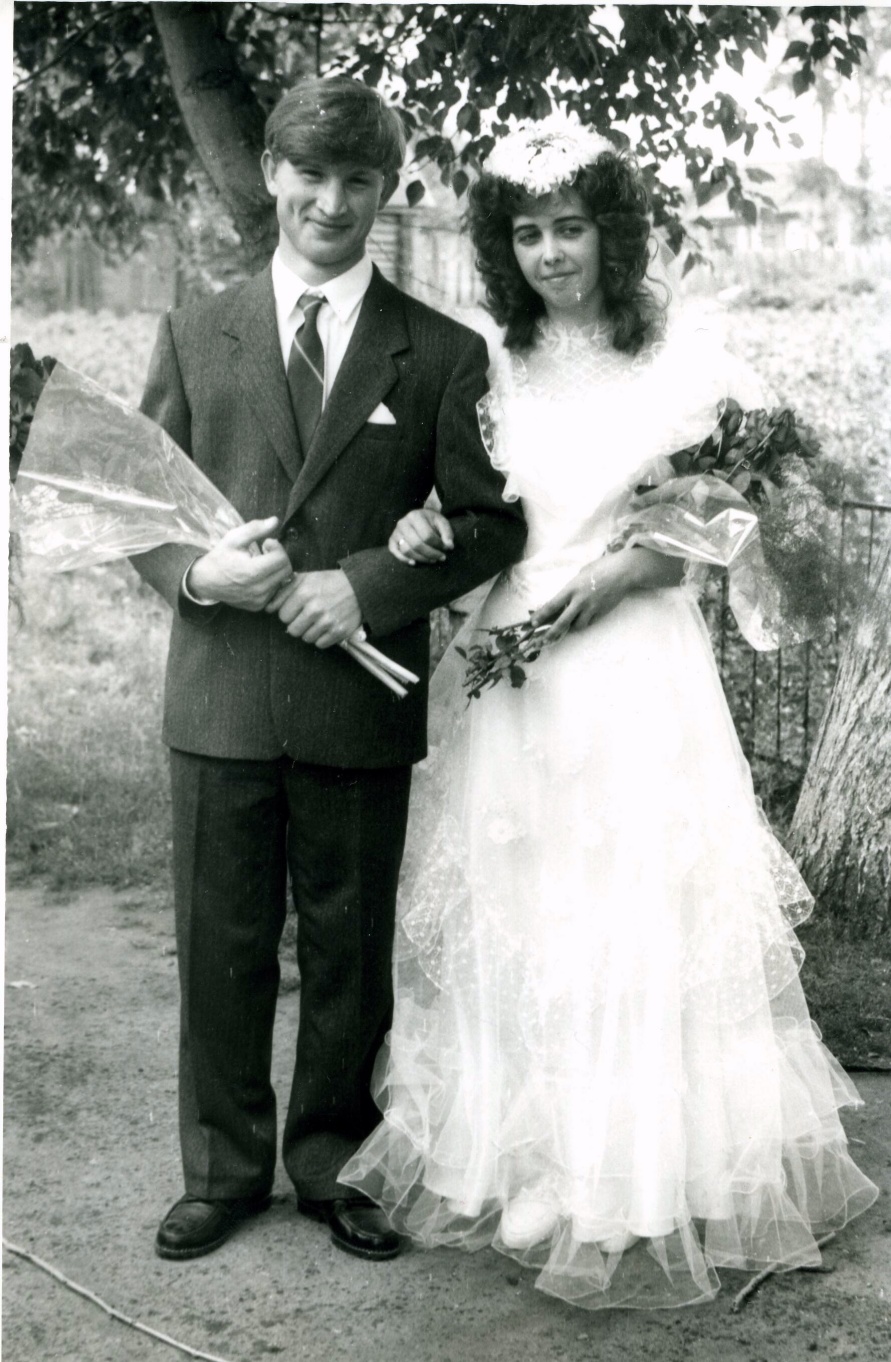